Карта родного края
15 достопримечательностей
посёлка
Любимовка
2016 год
Посёлок Любимовка
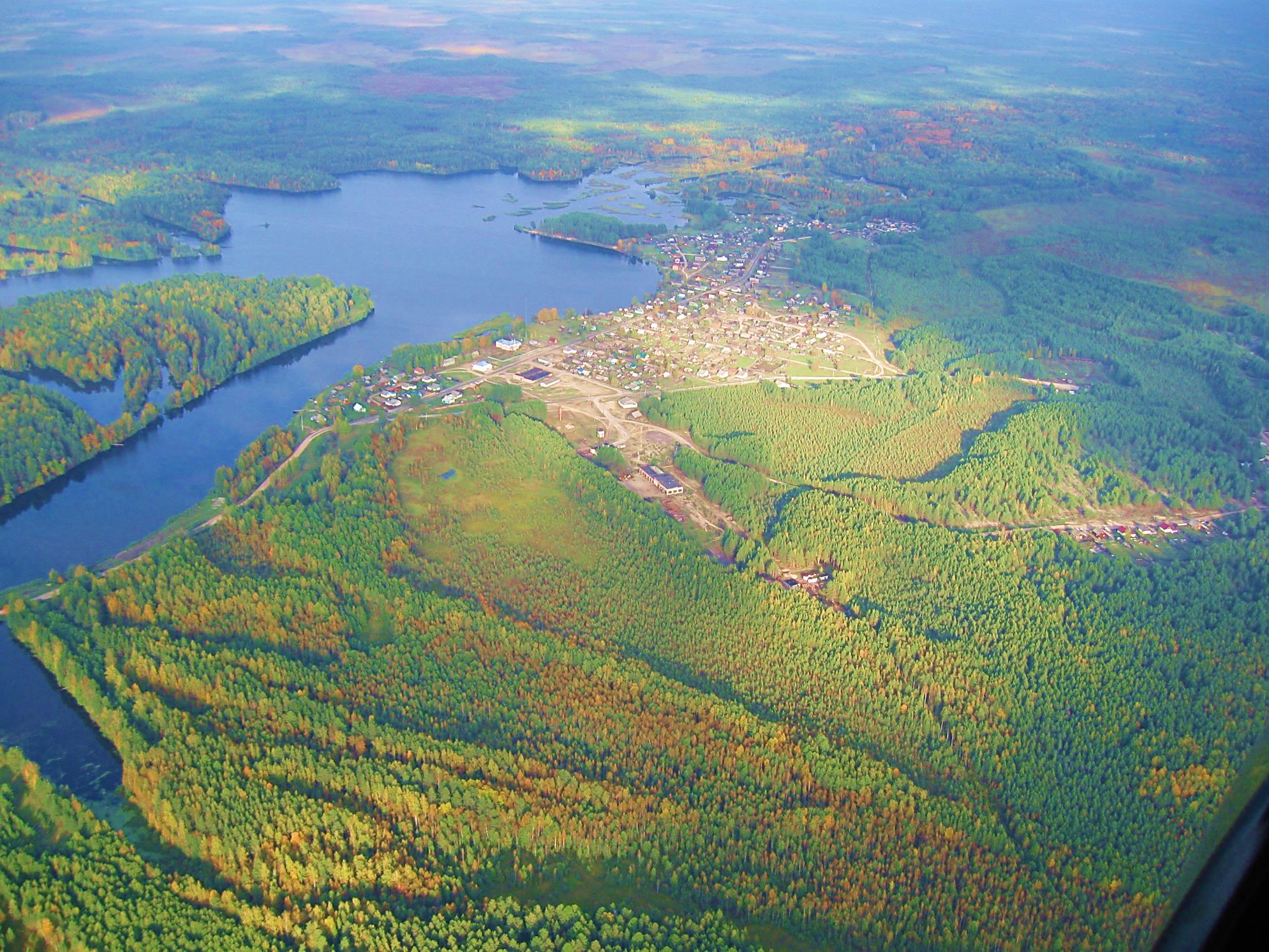 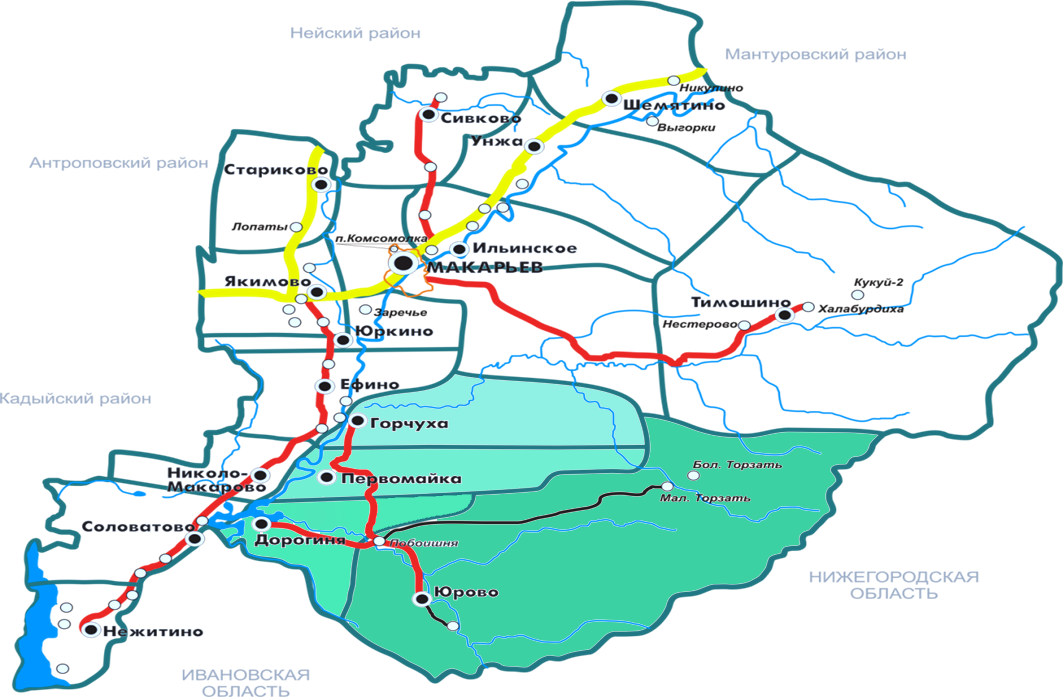 Макарьевский район
Горчухинское сельское поселение
п. Любимовка
Поселок Любимовка  Макарьевского района Костромской области  
входит в состав Горчухинского сельского поселения.
Основан в 1947 году на левом берегу реки Чёрный Лух, 
при впадении её в реку Унжа.
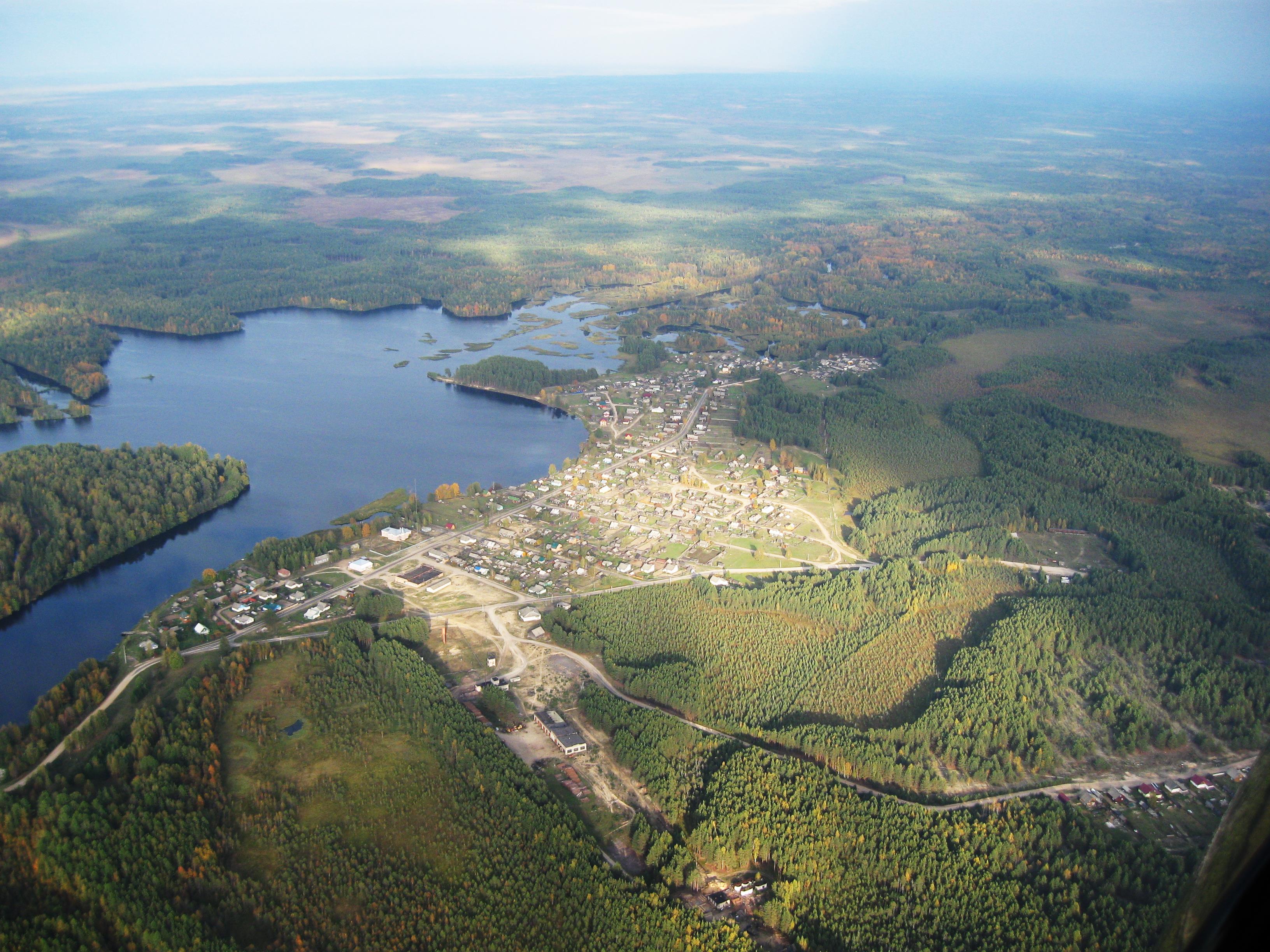 15 достопримечательностей
родного посёлка
9
8
7
15
5
4
6
11
3
10
1
2
12
13
14
15 достопримечательностей
родного посёлка
Первый дом 
на территории 
будущего 
посёлка Любимовка
1
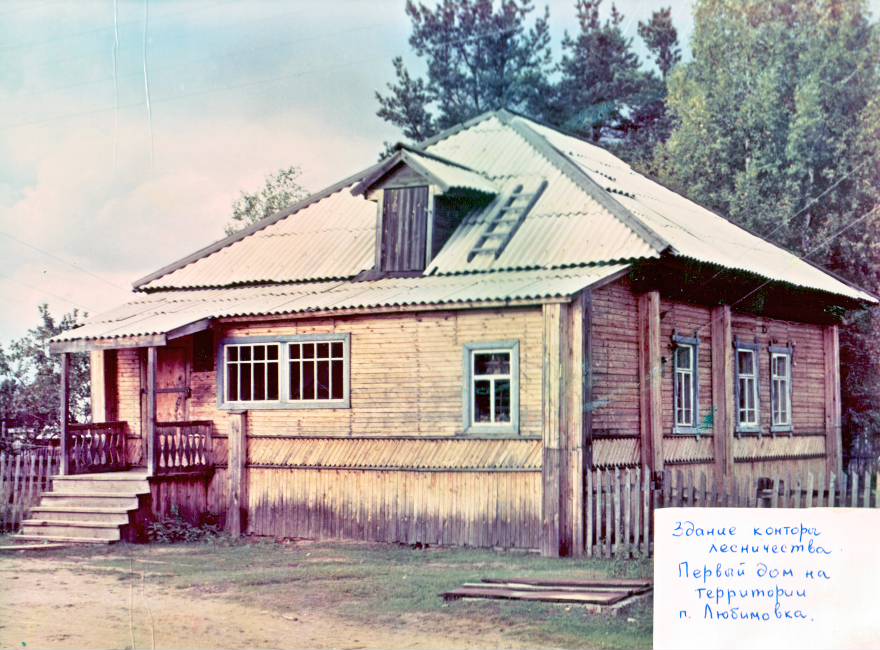 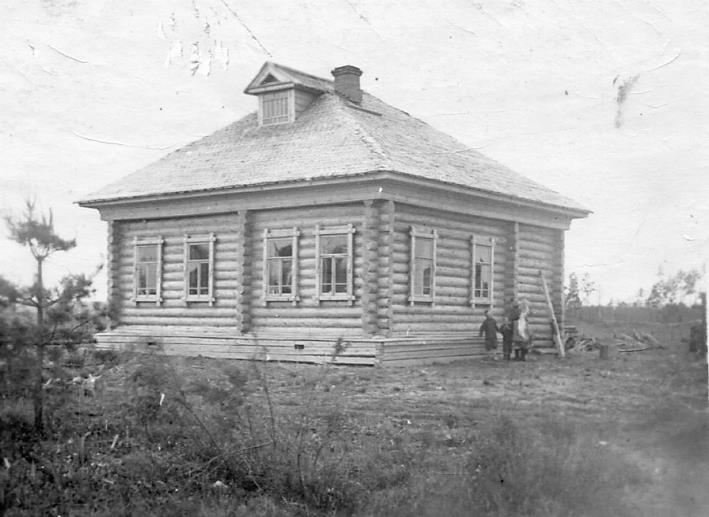 «Кордон в заводи Дорогиня 
построен в 1937 году».
Фото 50-х годов М. А. Держалова
Фото 1990 года
Дом построен в 1937 году, ещё до возникновения посёлка.
Долгие годы в нём находилась контора Чернолуховского лесничества.
15 достопримечательностей
родного посёлка
2
Барак построенный 
в 1939 году
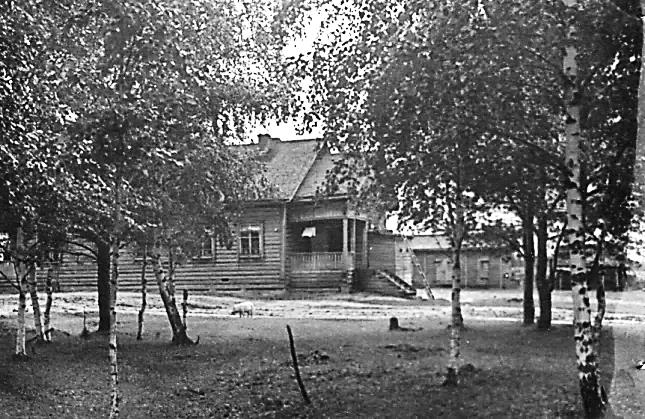 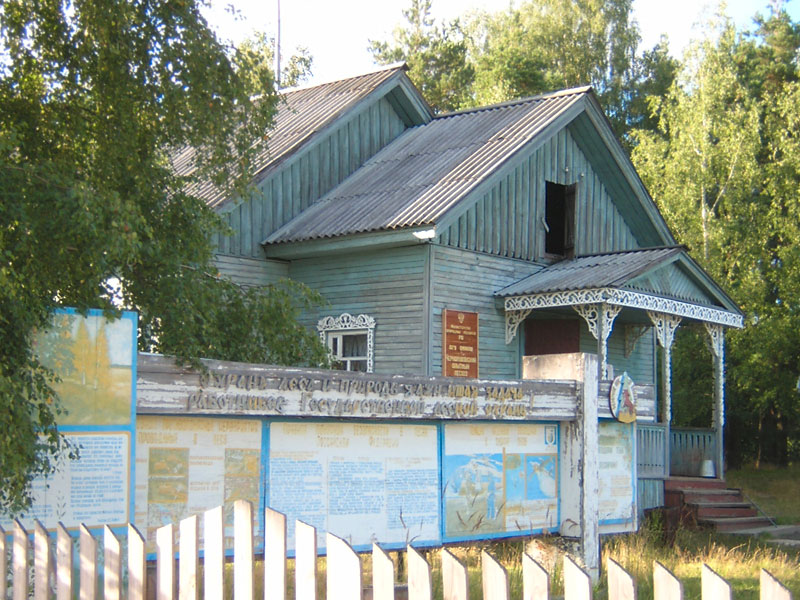 Барак. 50-е годы
Фото М. А. Держалова
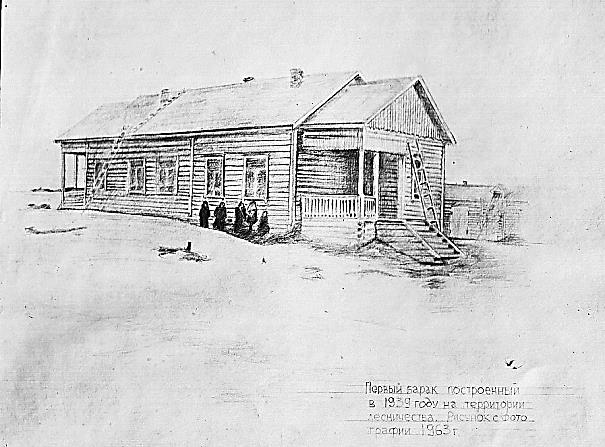 В бараке жили семьи работающих 
в Чернолуховском лесничестве в 40-е годы.
С 1976 года по 2005 в нем располагалась 
контора Чернолуховского опытного лесхоза 
института химизации лесного хозяйства.
Рисунок барака 
с фото 1963 года.
15 достопримечательностей
родного посёлка
3
Парк пос. Любимовка
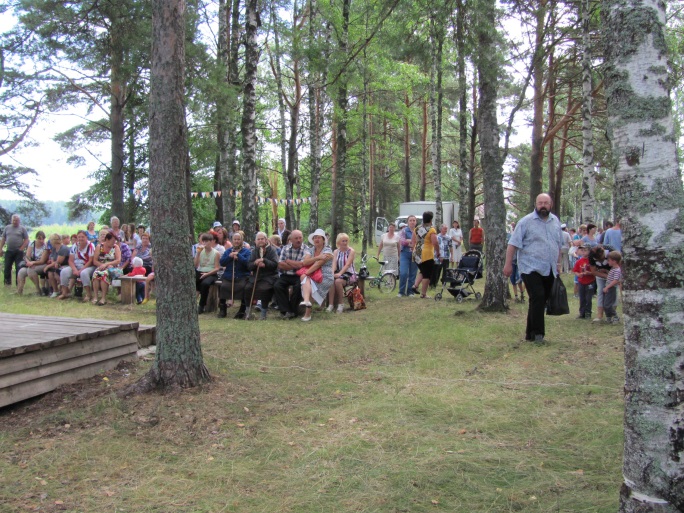 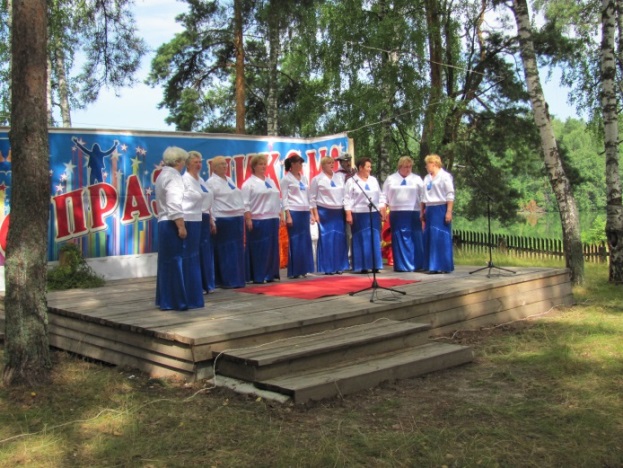 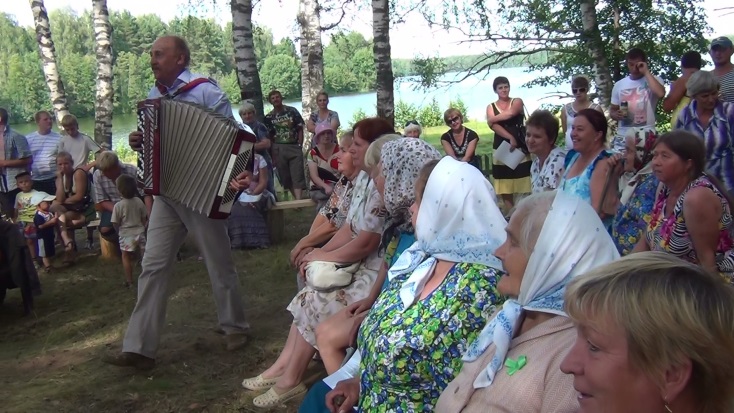 Наш парк - это нетронутый 
при строительстве посёлка 
участок леса на берегу реки Чёрный Лух.
В парке проходят праздники «Дни посёлка Любимовка».
15 достопримечательностей
родного посёлка
Контора 
Чернолуховского 
филиала 
ГП «Костромахозлес»
4
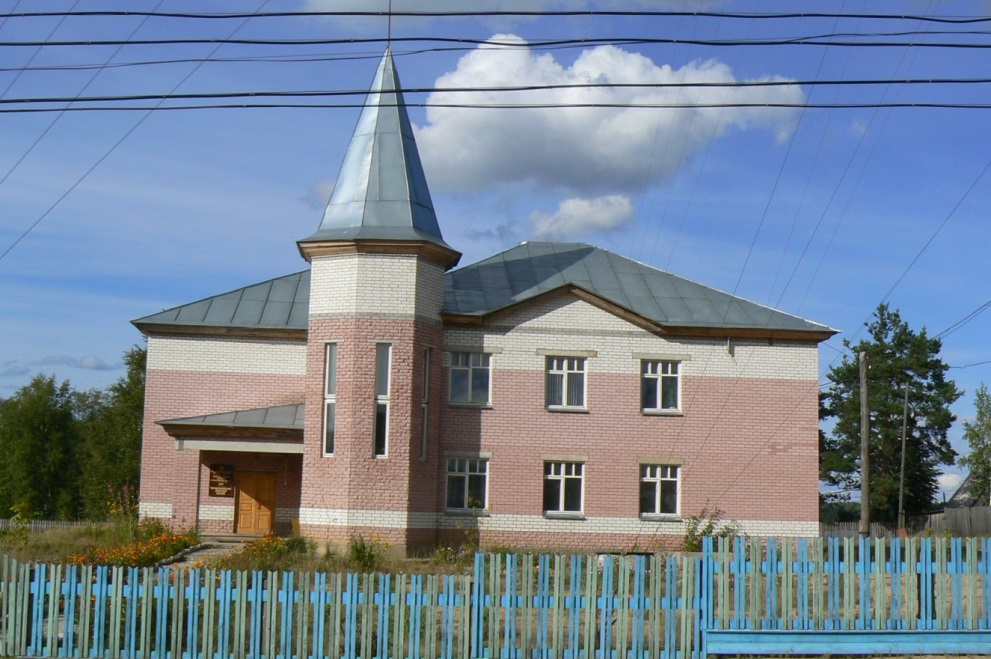 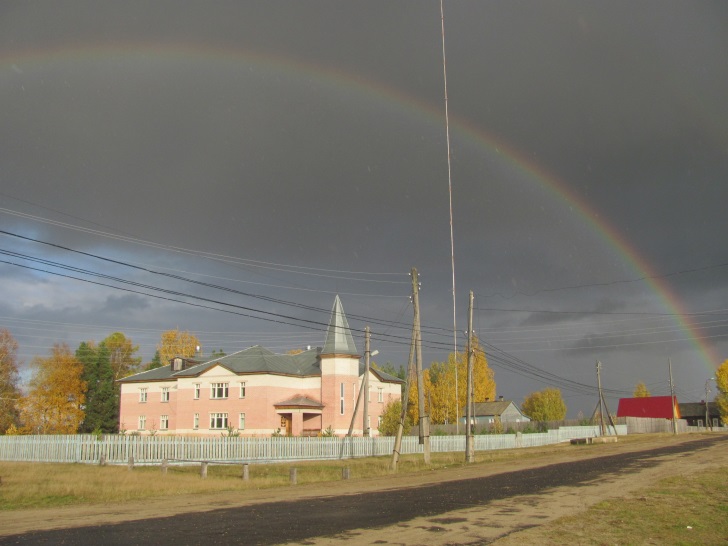 Со времени постройки здания, в 2005 году, до закрытия организации
в 2007, в здании работал «Чернолуховский опытный лесхоз». 
С 2007 года здесь располагается Чернолуховский филиал 
ГП «Костромахозлес» и Чернолуховское лесничество.
15 достопримечательностей
родного посёлка
5
Библиотека
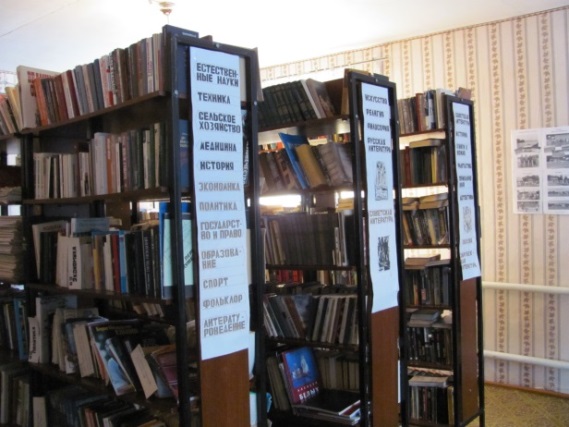 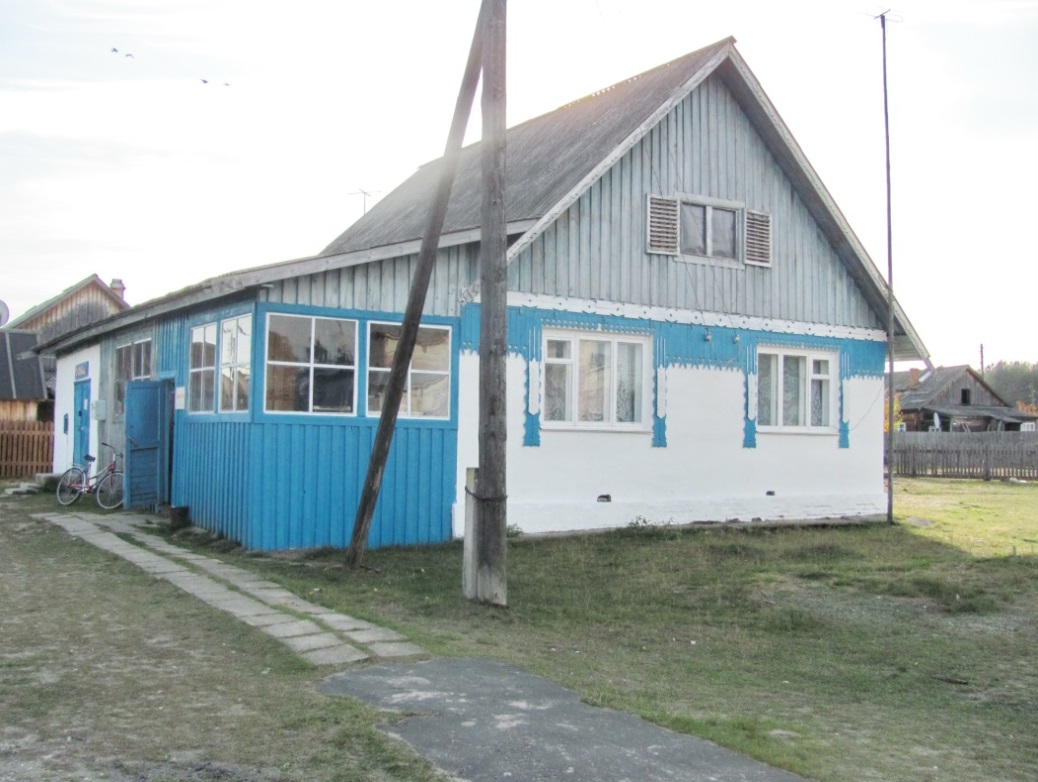 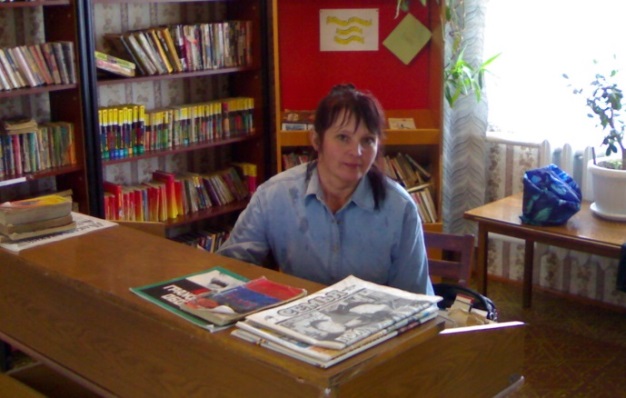 Библиотека в Любимовке открыта 
в декабре 1986 года, как филиал № 23 Макарьевской ЦБС. 
С 1988 года размещается в доме №14 по ул. Центральной.
Библиотекарем с основания работает Наталия Витальевна Афанасьева.
15 достопримечательностей
родного посёлка
6
Памятный знак
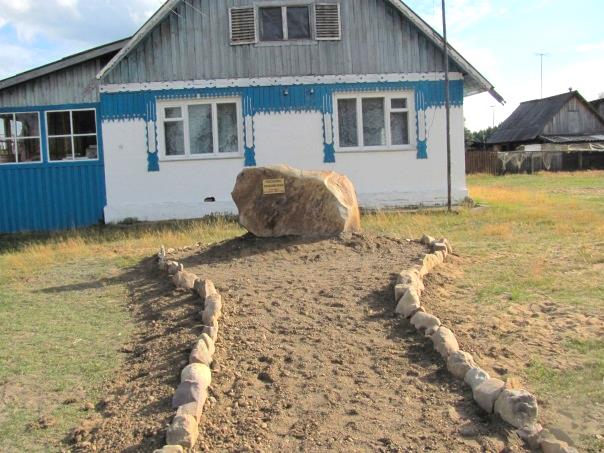 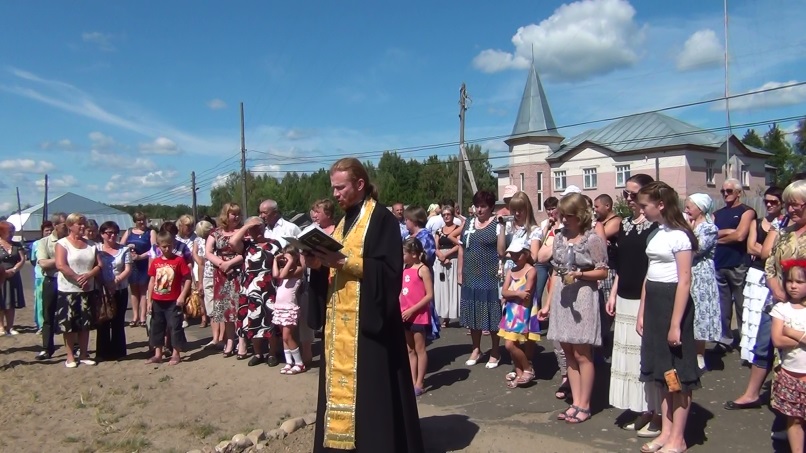 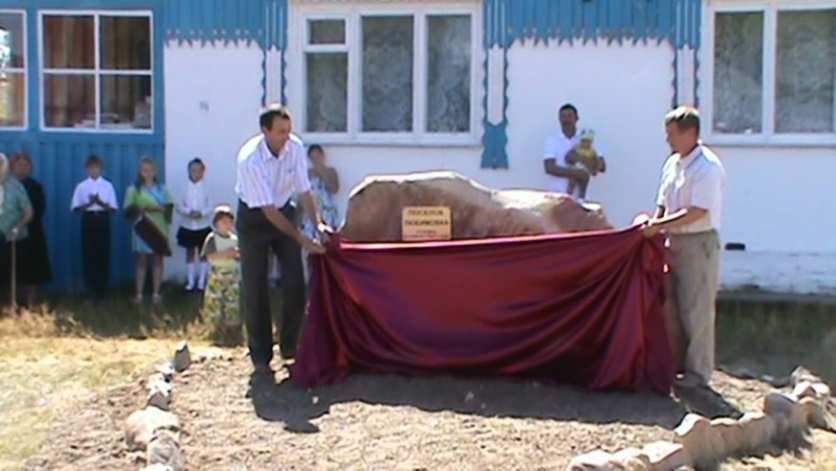 Памятный знак в честь основания 
в 1947 году п. Любимовка 
был открыт 29 июля 2012 года  
на праздновании 65-летия посёлка.
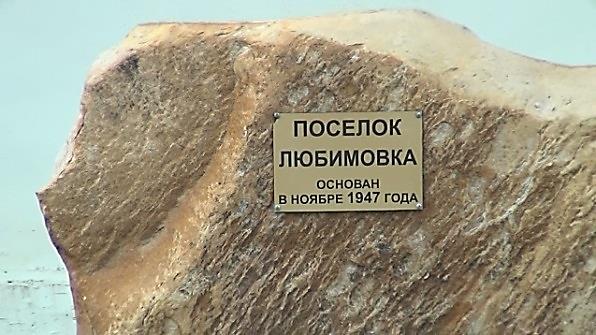 15 достопримечательностей
родного посёлка
7
Храм святого блаженного 
Симона Юрьевецкого
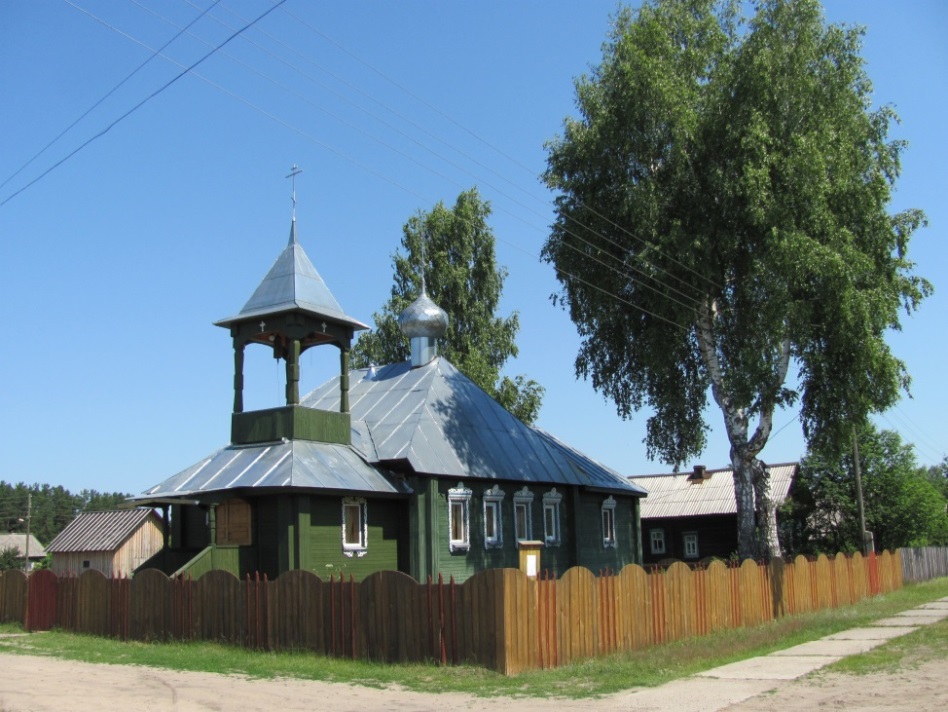 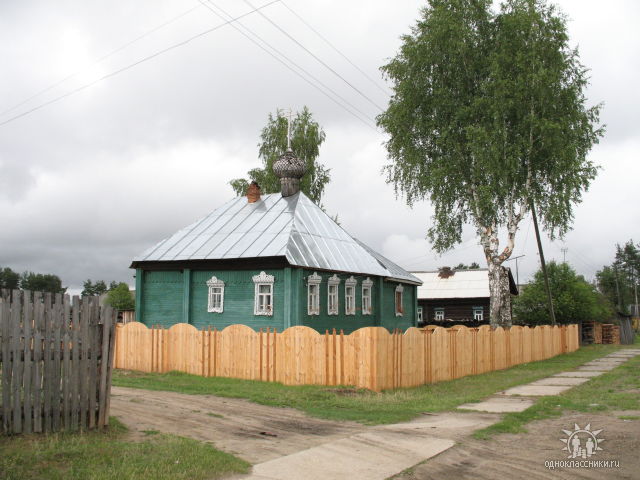 Молебный дом. Фото 2007 года
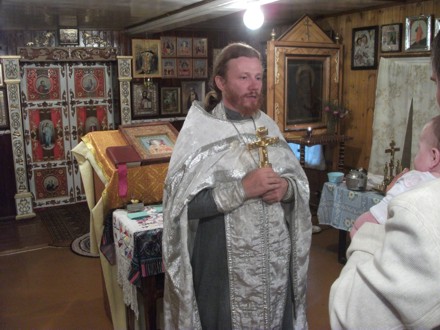 Молебный дом в посёлке был открыт 
стараниями жителей в марте 1995 года.
В 2008 года в приходе появился свой батюшка
иерей Михаил Митюшев. 
В 2009 г. возведена колокольня, молебный дом 
становиться храмом св. блаж. Симона Юрьевецкого.
о. Михаил
15 достопримечательностей
родного посёлка
8
Зелёный мыс. Беседка
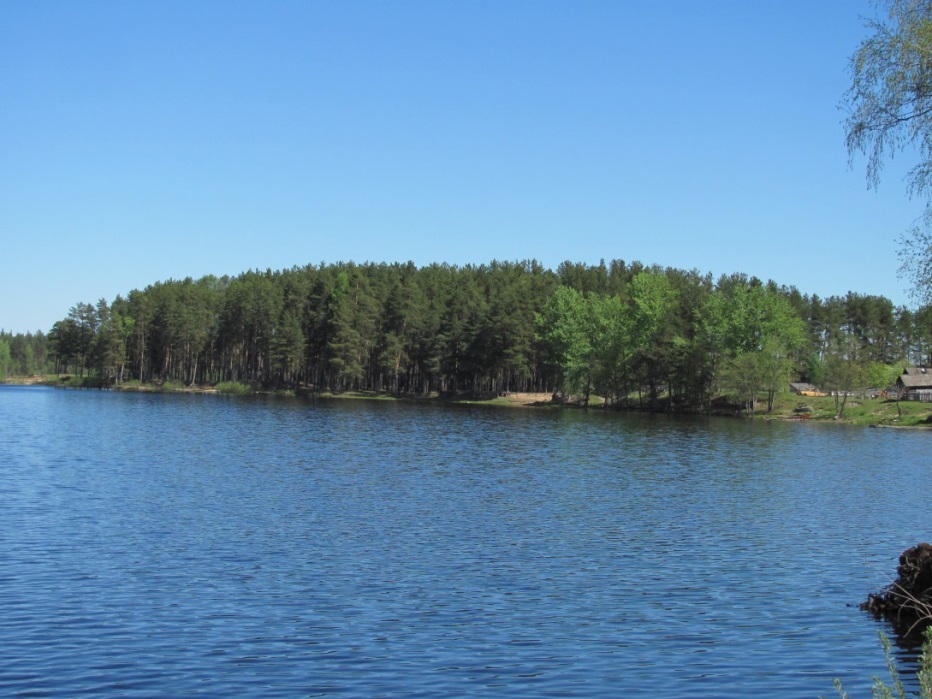 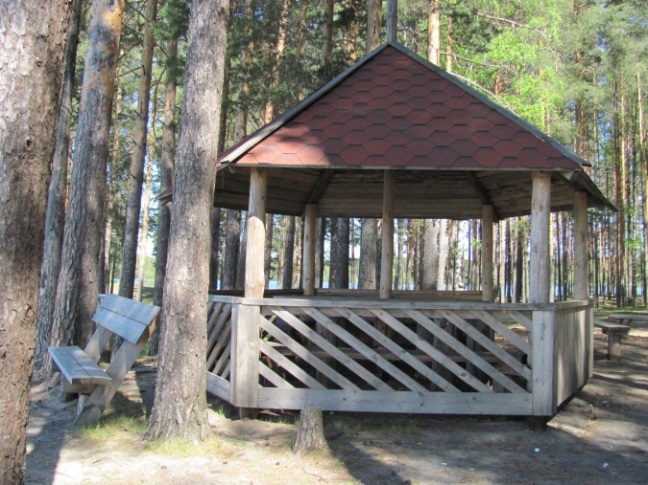 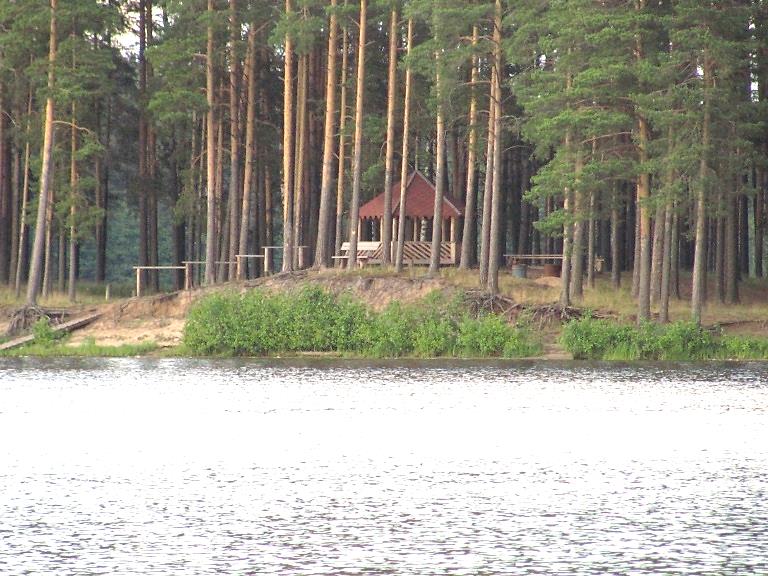 «Зелёный мыс» излюбленное место отдыха 
жителей и гостей п. Любимовка.
В 2011 году молодёжь посёлка 
построила здесь красивую беседку.
15 достопримечательностей
родного посёлка
9
«Сенькина Деревня» - 
ул. Сосновая
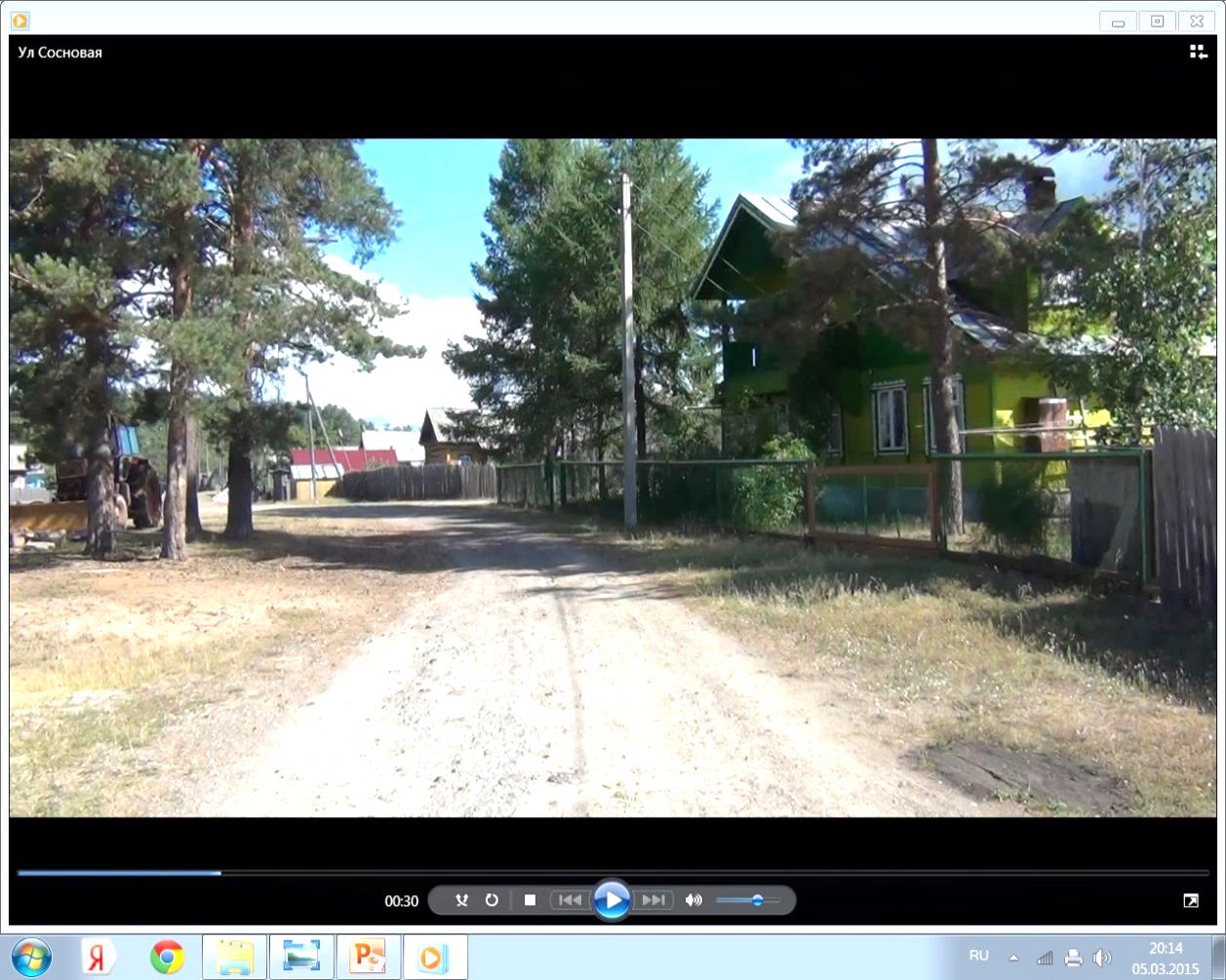 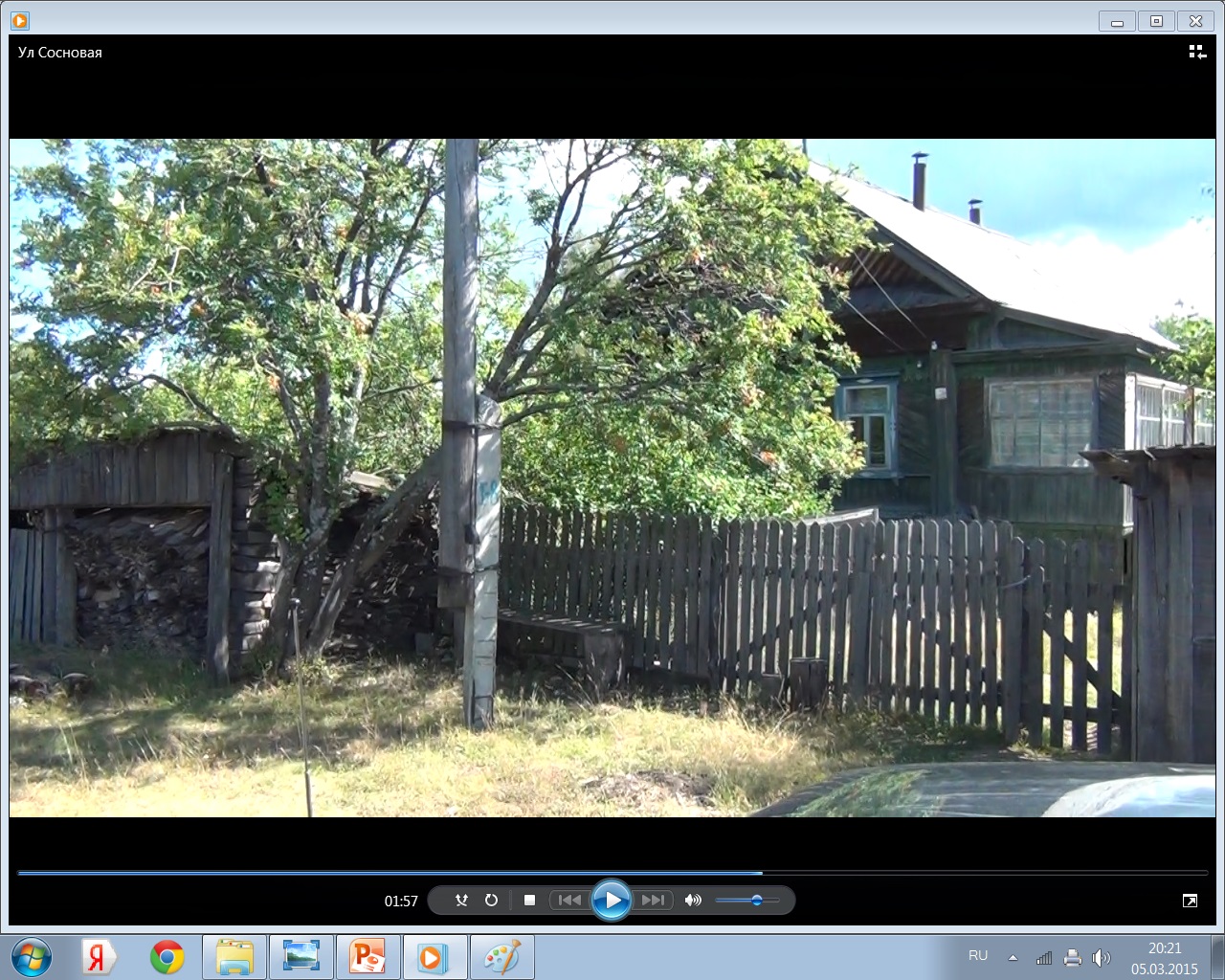 Дом С.И. Лукоянова
Одна из улиц поселка в народе называется «Сенькина деревня». 
Первый дом на этой улице поставил в 1954 году,
ныне покойный ветеран ВОВ Семен Иванович Лукоянов.
15 достопримечательностей
родного посёлка
10
Автобусная остановка
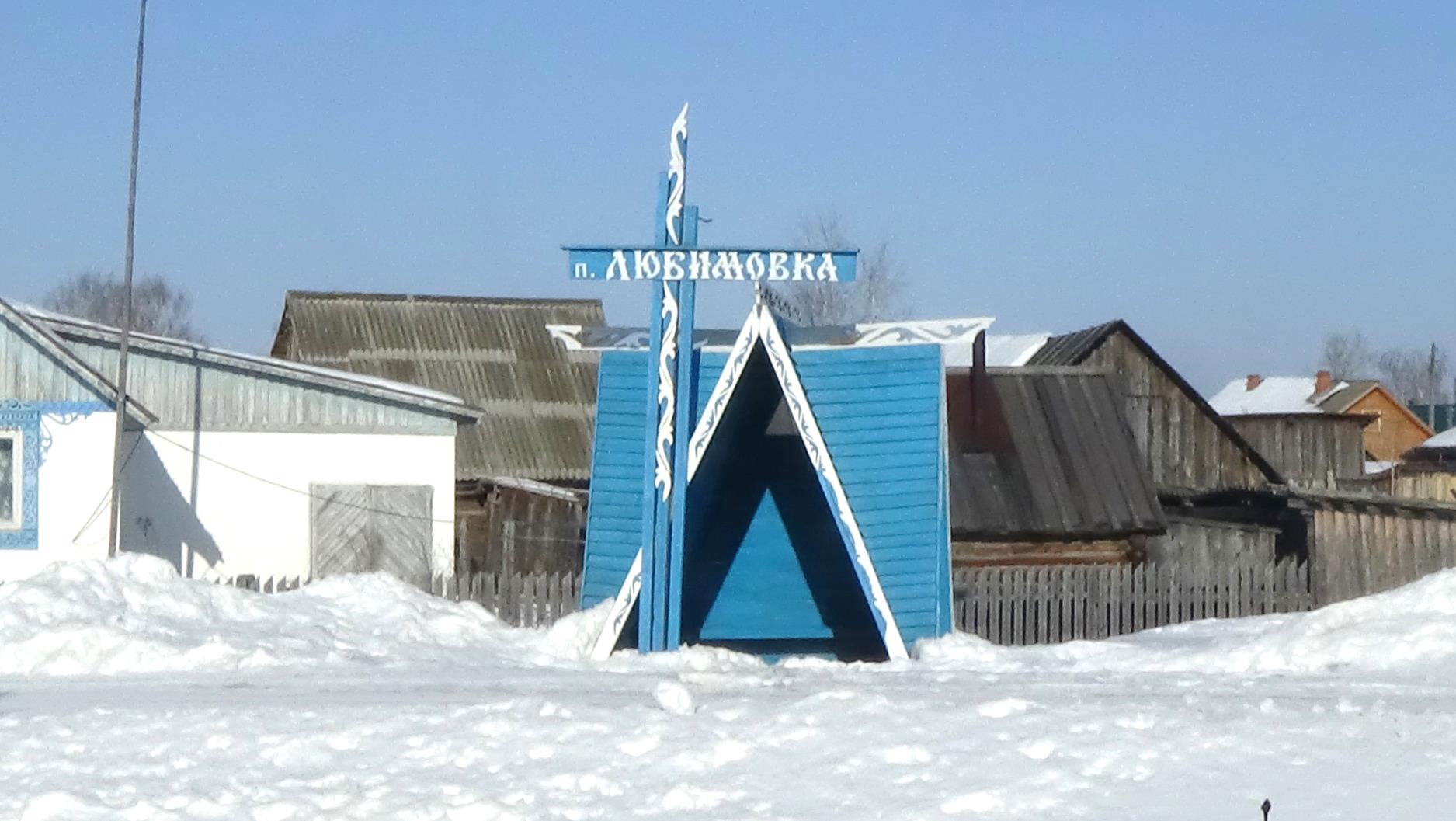 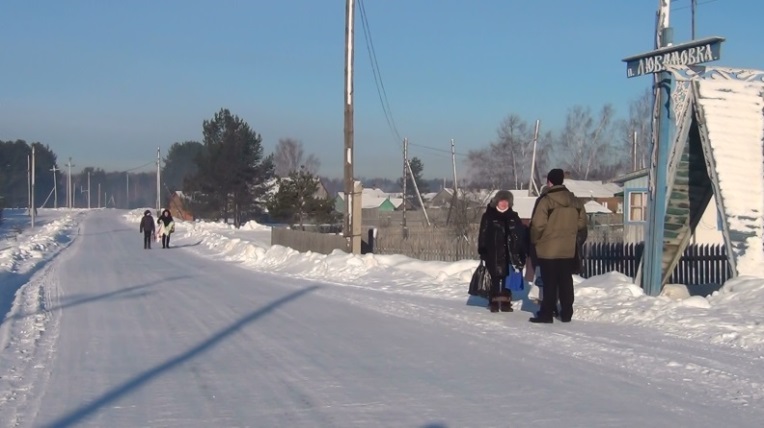 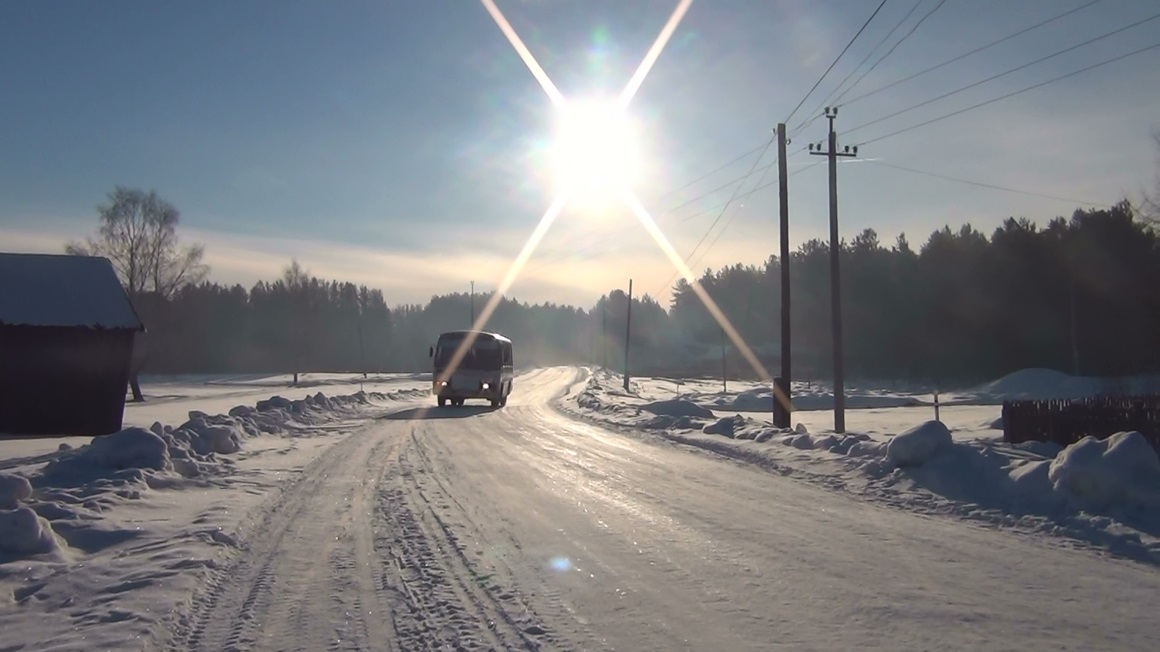 Остановка построена в конце 80-х 
Созиновым Н.Г., и вот уже  более четверти века
встречает и провожает жителей и гостей посёлка.
15 достопримечательностей
родного посёлка
11
Студия «Пересвет»
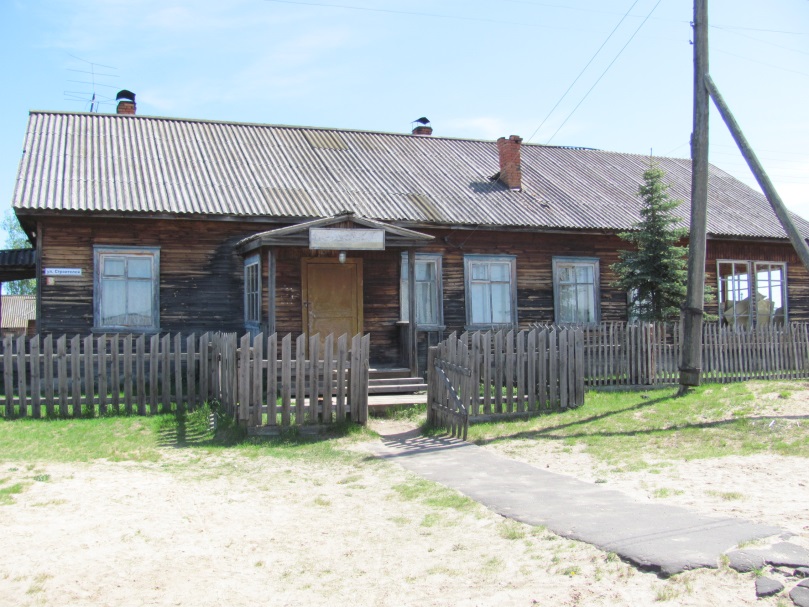 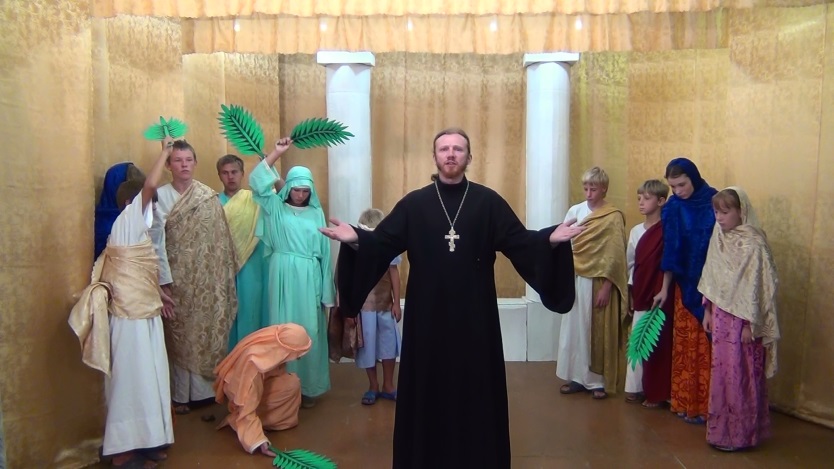 Пасхальное представление 2011 года
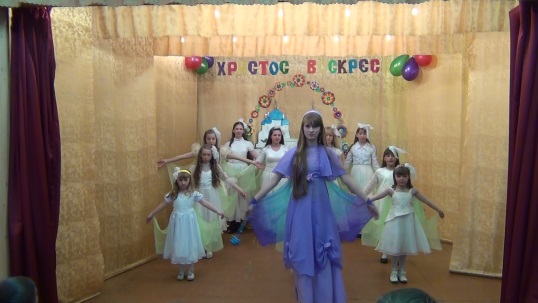 С 2010 года здесь, в здании бывшего детсада
занимается и дает  свои представления 
детская  православная студия «Пересвет»,
организованная при храме п. Любимовка. 
Студия дважды занимала 2 место
в областном конкурсе «Вифлеемская звезда»
Танцевальная группа студии
15 достопримечательностей
родного посёлка
12
Торговый центр.
 Магазин «Горячий хлеб»
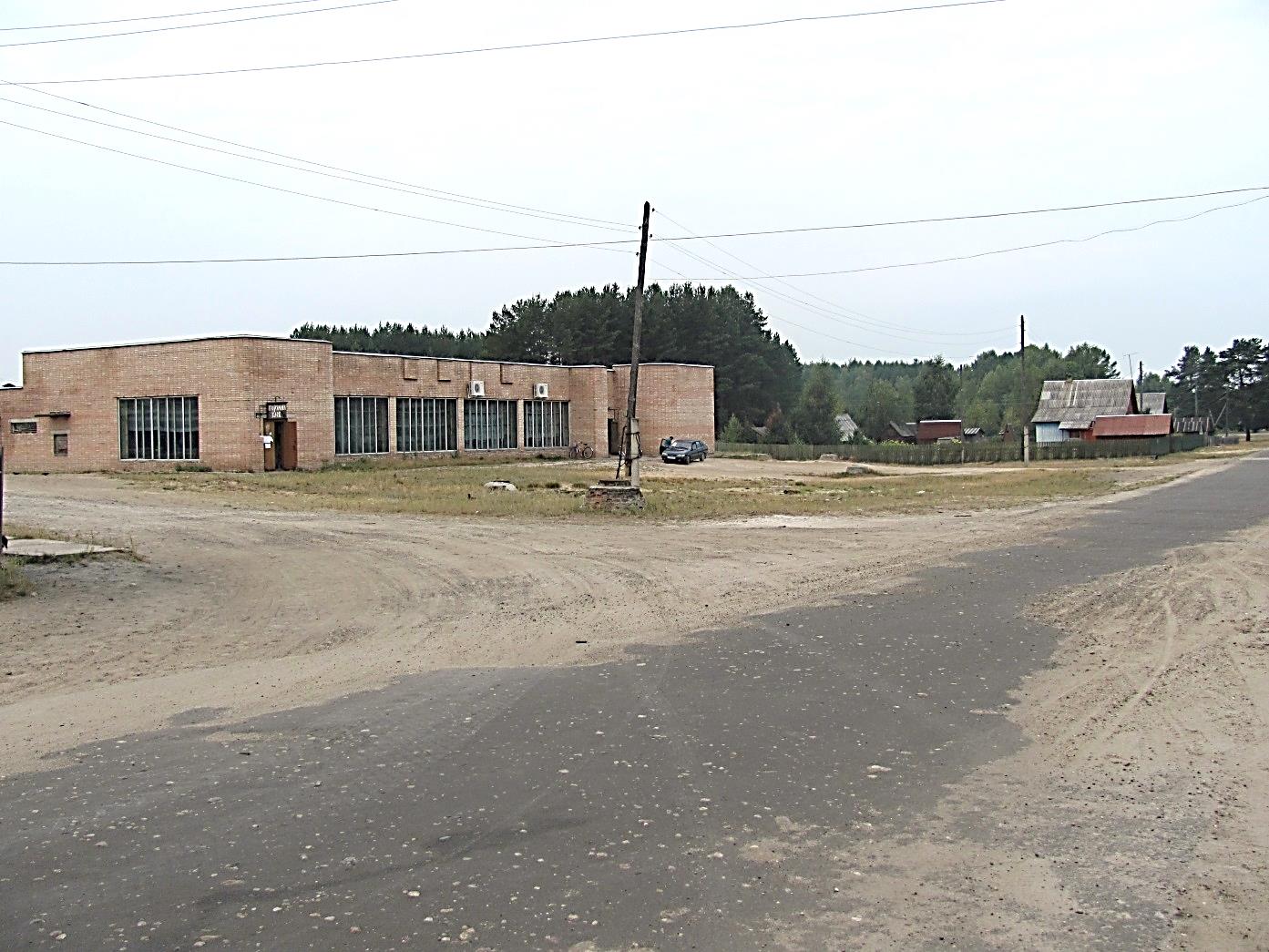 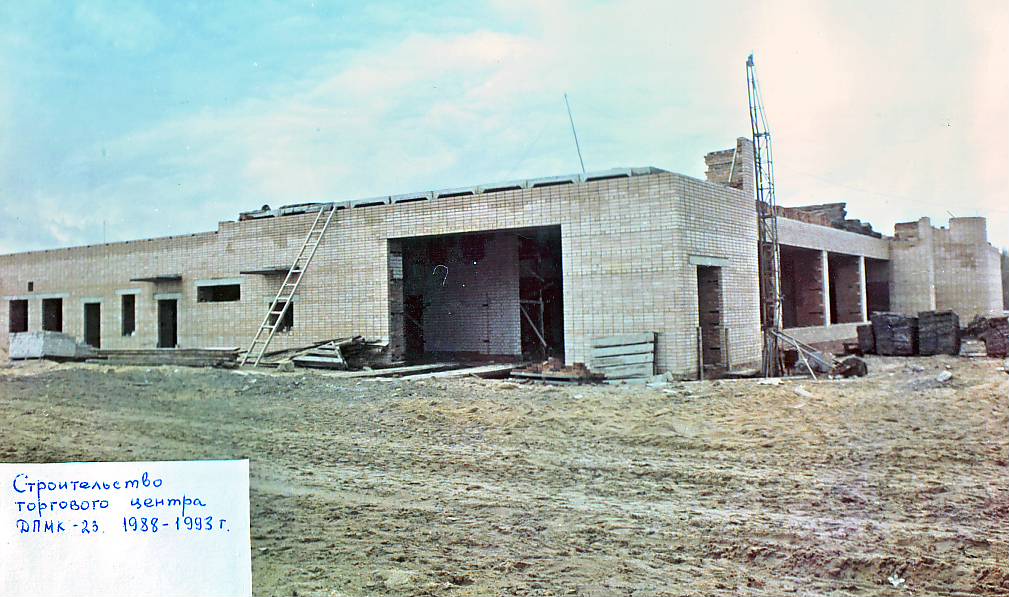 Строительство торгового центра.
Фото 1990 года
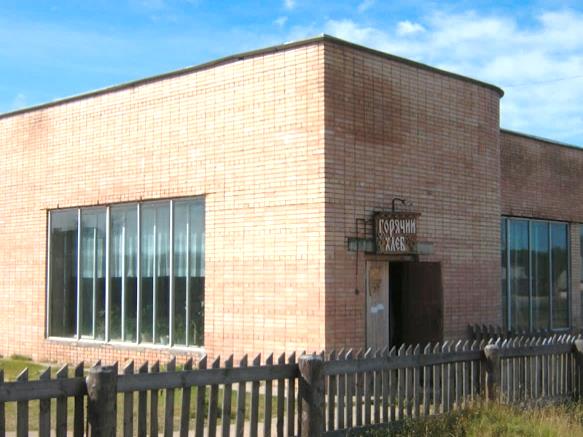 Торговый центр был пущен 
в эксплуатацию в 1992 году.
Затем в нем работало 4 магазина. 
Магазин «Горячий хлеб» в здании 
торгового центра существует с 1995 года.
Магазин «Горячий хлеб»
15 достопримечательностей
родного посёлка
13
Магазин «Светлана»
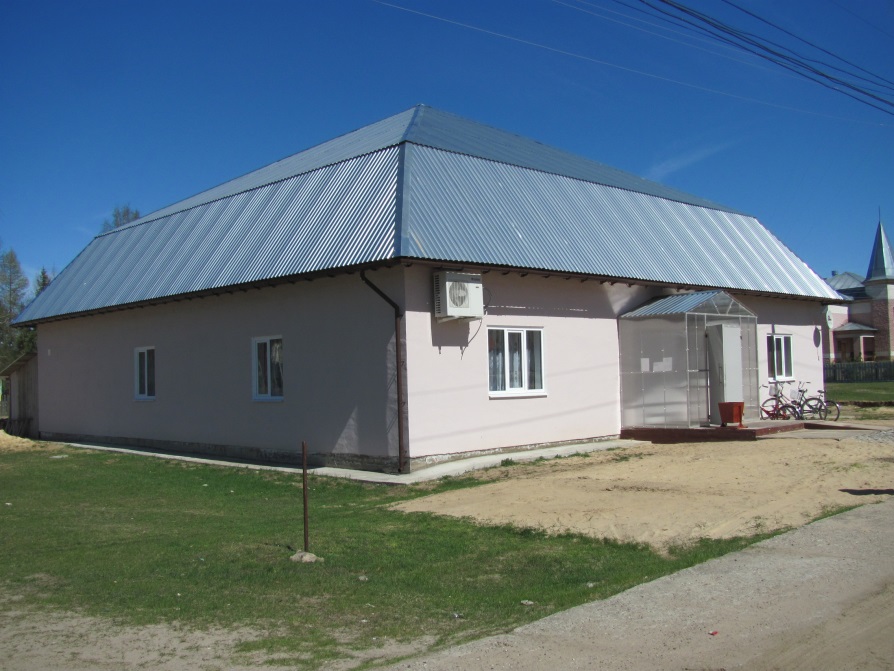 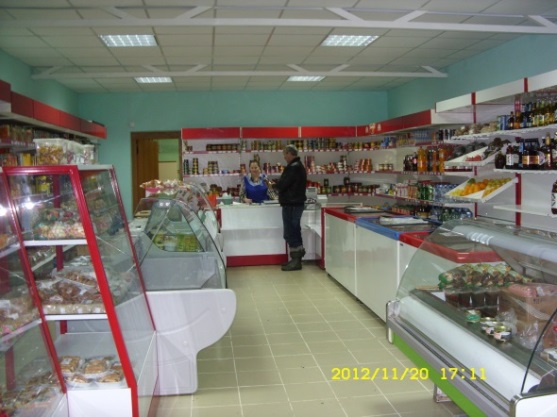 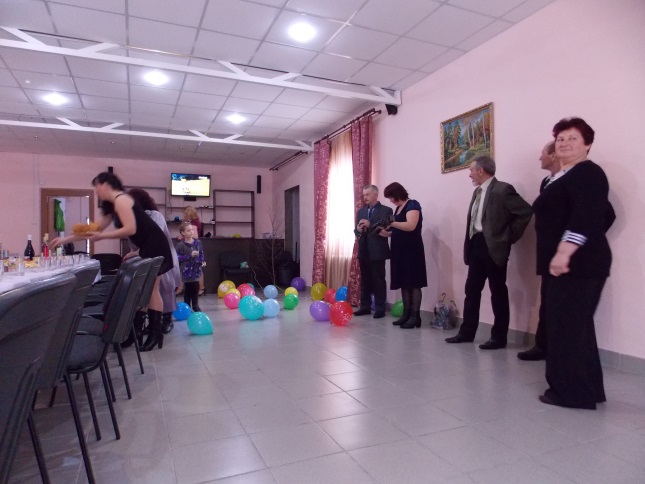 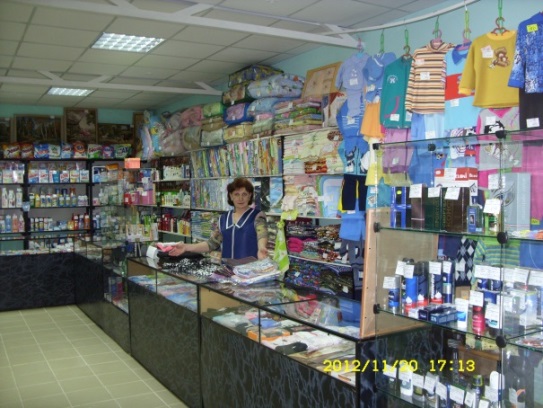 Магазин «Светлана» предпринимателя 
Коробейничева Олега Валентиновича  
открылся в новом здании в 2012 году.
В магазине есть продовольственный и 
промтоварный отделы и прекрасное кафе.
15 достопримечательностей
родного посёлка
14
Дом Н.Г. Созинова
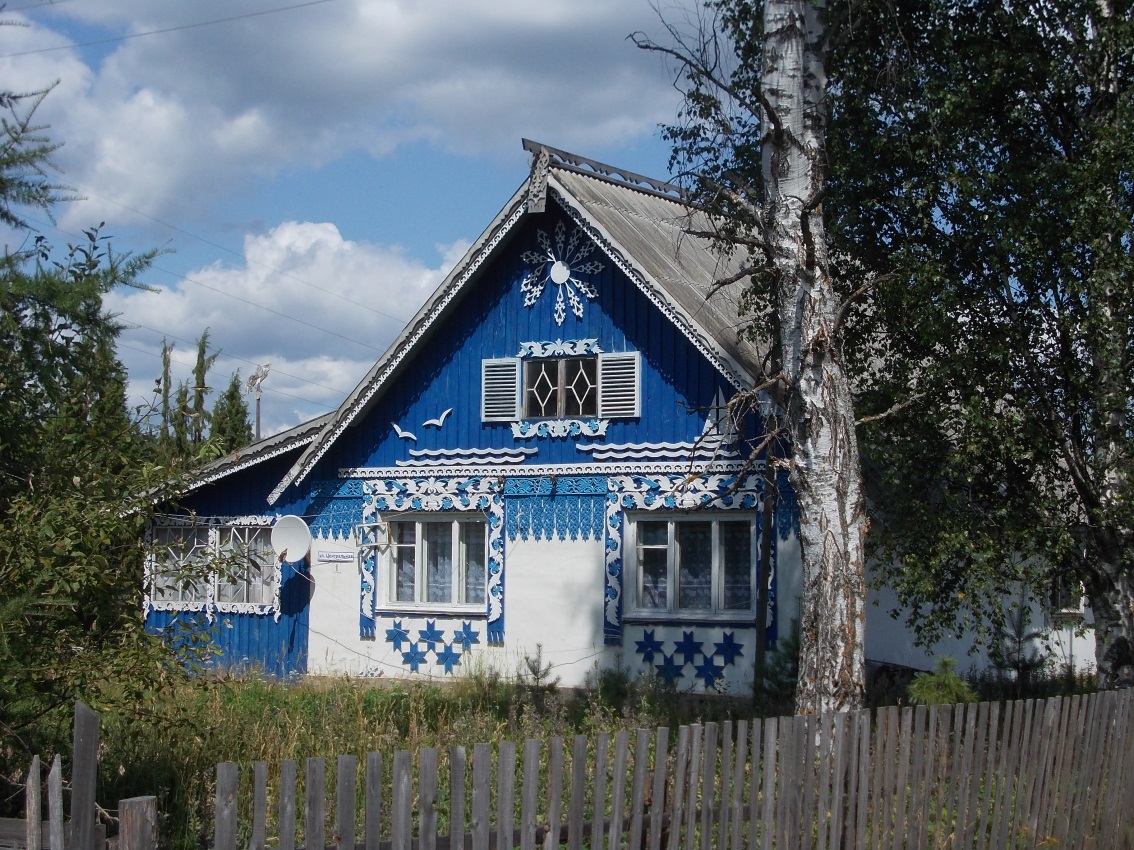 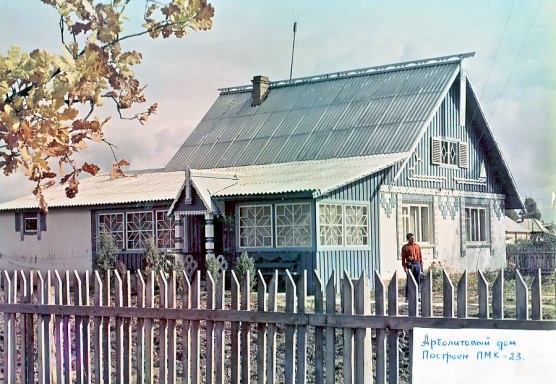 Созинов Н.Г. возле дома.
Фото 1990 года
Дом искусного резчика по дереву Созинова Николая Гавриловича 
украшение посёлка. В районном конкурсе на лучший дом в 1999 году 
дом занял второе место, а хозяин был награждён денежной премией.
15 достопримечательностей
родного посёлка
15
Остров «Лопата»
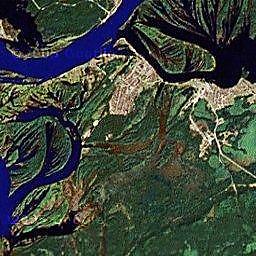 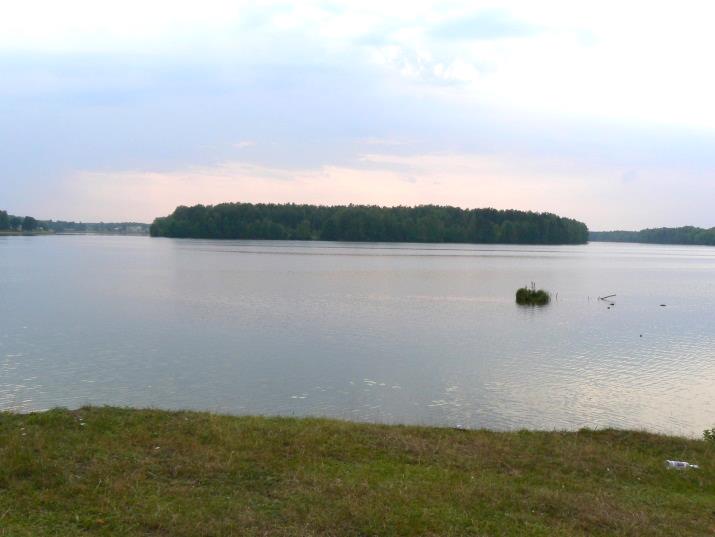 о. Лопата
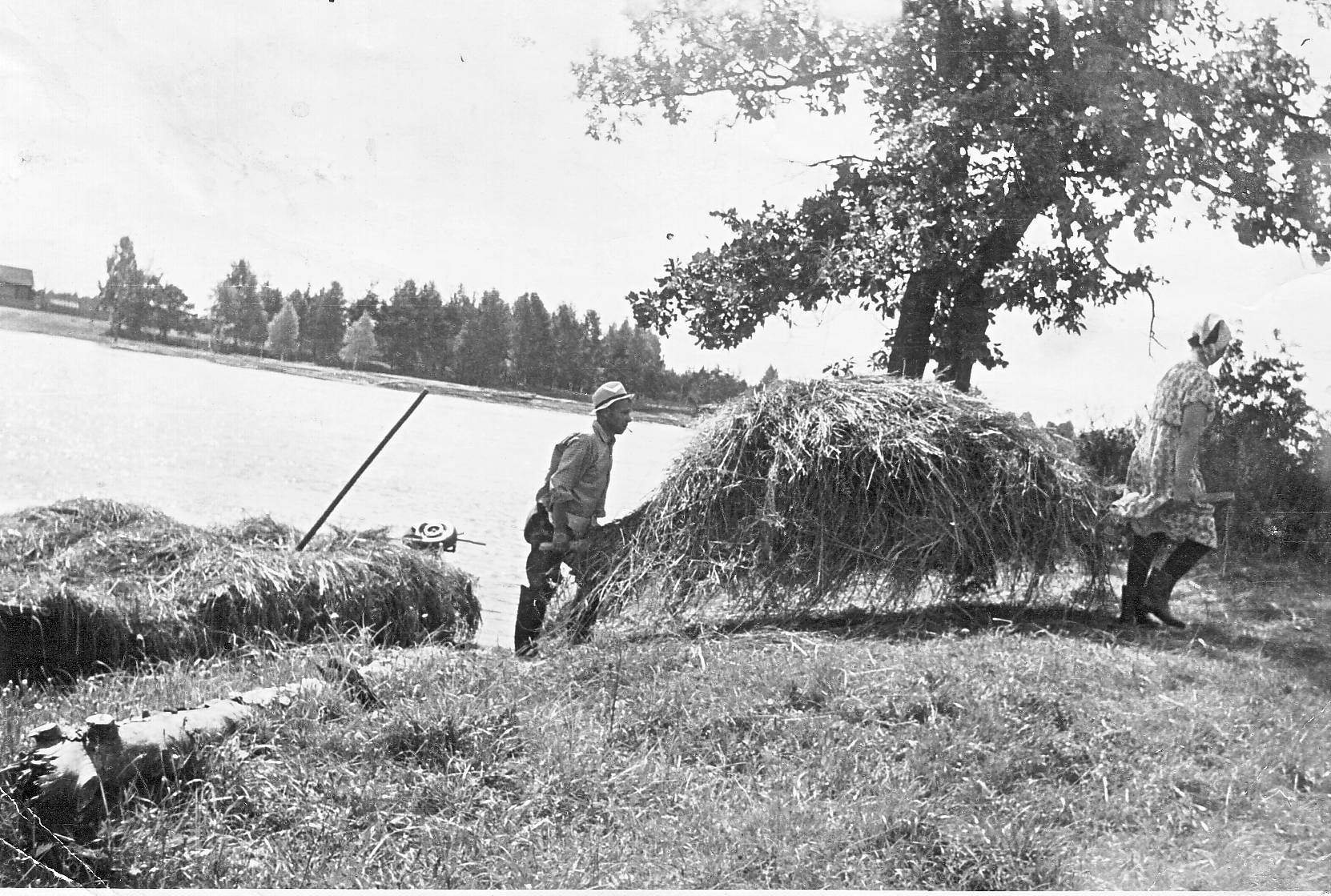 п. Дорогиня
п. Любимовка
Остров «Лопата» находится в устье реки «Черный Лух». 
Остров – популярное место отдыха, сбора грибов  и рыбалки. 
Раньше на острове  сушили сено, ставили стога, 
а зимой по льду перевозили его в посёлок.